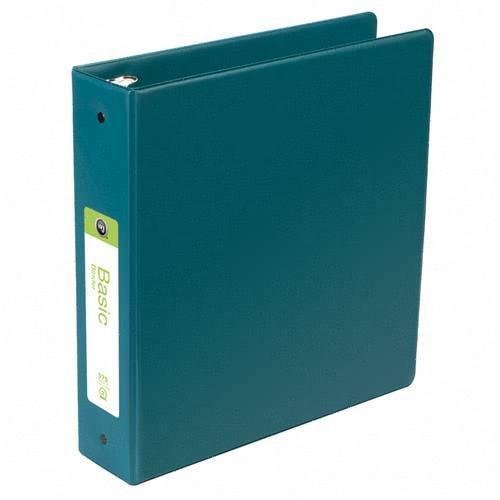 Avoir besoin de Il  me faut
J’ai besoin d’un classeur.
Il me faut un classeur.

Tu as besoin d’un taille-crayon.

Il a besoin d’un dictionnaire.

Elle a besoin d’une trousse.
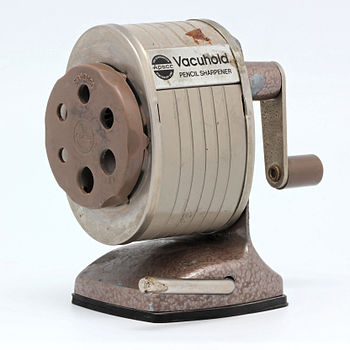 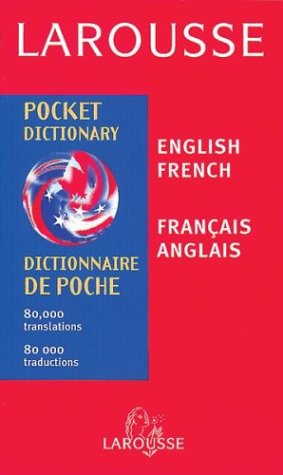 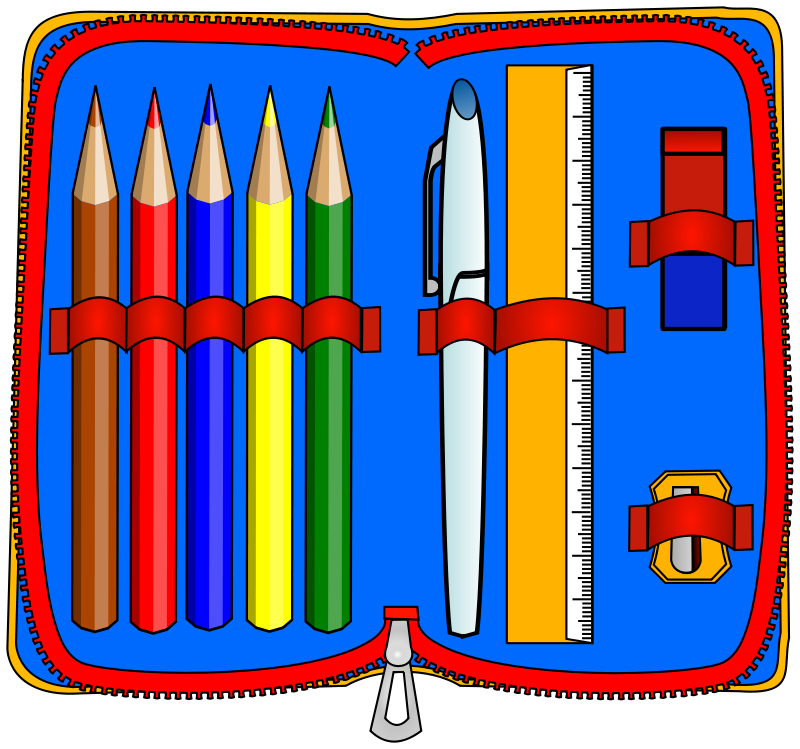 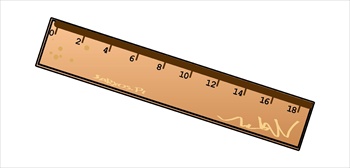 Qui a besoin d’une règle?

Nous avons besoin des cahiers.

Vous avez besoin d’un stylo.

Ils ont besoin d’un livre.

Elles ont besoin des papiers.
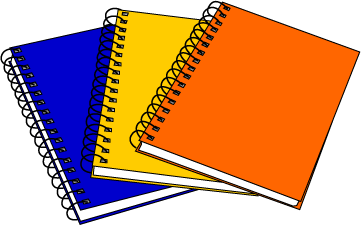 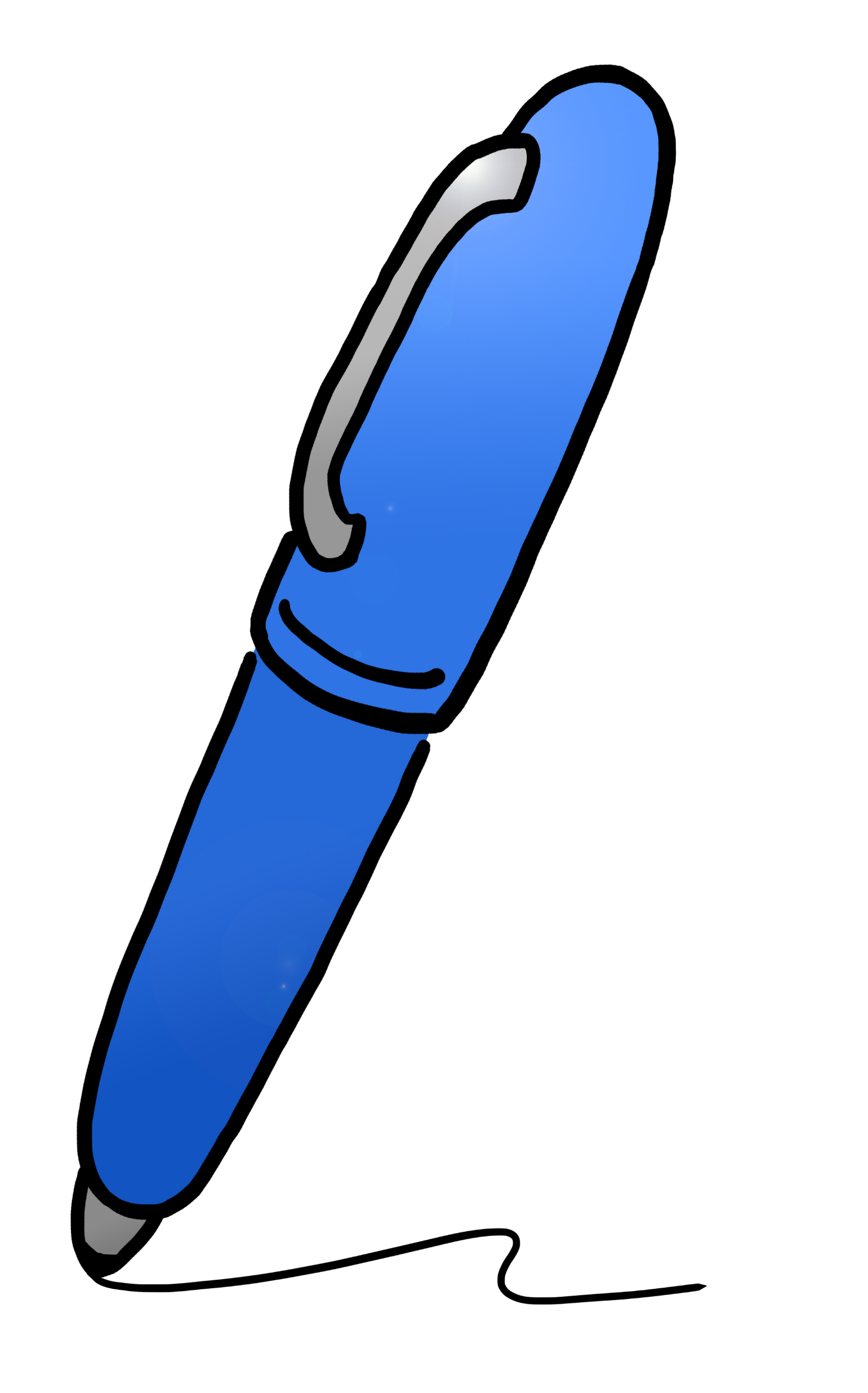 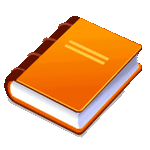 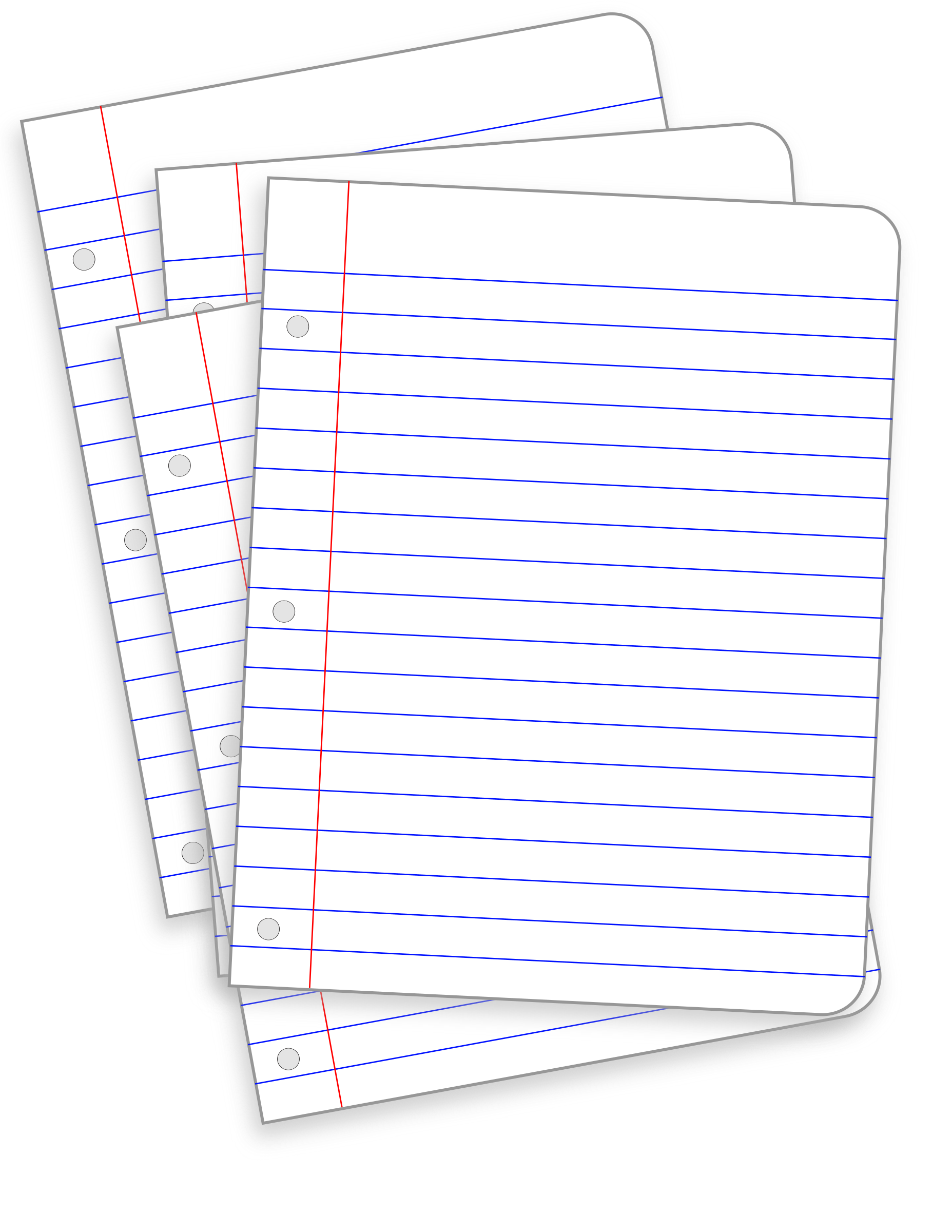